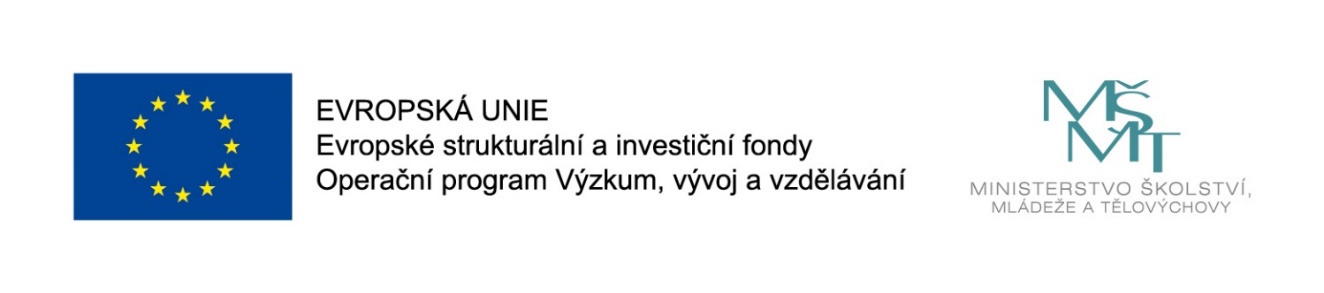 Názevprezentace
Prezentace předmětu:
SOCIÁLNÍ PODNIKÁNÍ
Vyučující:
Petra Krejčí
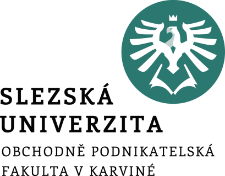 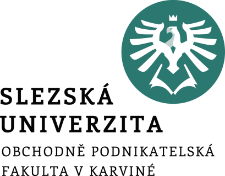 Podmínky sociálního podnikání v ČR
Co je sociální podnikání?
Co je sociální podnik?
Co je sociální integrační podnik?
Legislativní podmínky.
Návrh zákona o sociálním podnikání.
.
Struktura přednášky
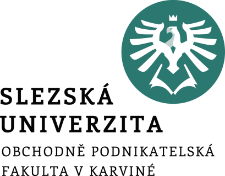 Podmínky sociálního podnikání v ČR
Cílem přednášky je:
Cílem přednášky je seznámit studenty s podmínkami sociálního podnikání a s ním spojených pojmů. 
Dále seznámit studenty s legislativními podmínkami sociálního podnikání.
.
Veřejně uznávaná definice sociálního podnikání
V současné době jsou jedny z nejvyužívanějších definic v oblasti sociálního podnikání definice dle Tematické sítě pro sociální ekonomiku (TESSEA). 
Definice dle TESSEA jsou v souladu se znaky mezinárodní výzkumné sítě EMES. 
Tyto definice jsou v České republice využívané od roku 2011.
TESSEA definuje sociální podnikání jako „podnikatelské aktivity prospívající společnosti a životnímu prostředí“.
Veřejně uznávaná definice sociálního podnikání
Sociální podnik TESSEA definuje jako „subjekt sociálního podnikání, tj. právnická osoba založená dle soukromého práva nebo její součást nebo fyzická osoba, které splňují principy sociálního podniku“.
Integrační sociální podnik TESSEA definuje jako „subjekt sociálního podnikání, tj. právnická osoba založená dle soukromého práva nebo fyzická osoba, které splňují principy integračního sociálního podniku“.
Definice dle připravovaného zákona
„Sociální podnikání je podnikatelská činnost zaměřená jak na dosahování zisku, tak na společenský prospěch. Zisk je z více než 50 % využit pro další rozvoj sociálního podniku a/nebo za účelem zajištění společensky prospěšné činnosti. Sociální podnikání se vyznačuje transparentním nakládáním se ziskem a důrazem na dobré mravy vně i uvnitř podniku. Sociální podnikání přináší prospěch sociální i environmentální a respektuje místní potřeby.“

„Společensky prospěšnou činností, kterou sociální podnik podporuje z části svého zisku, se rozumí zejména činnost v oblasti ochrany životního prostředí, kultury, vzdělávání, pomoci znevýhodněným osobám či rozvoje místních společenství.“
Definice dle připravovaného zákona
„Sociální podnik je definován jako fyzická nebo právnická osoba, které byl přiznán status sociálního podniku, přičemž nárok na přiznání statusu bude mít subjekt, který splní kumulativně předem určené podmínky.“
Sociální podnik nebude novou právní formou, pouze přiděleným statusem!! 
„Integrační sociální podnik je definován jako fyzická nebo právnická osoba, které byl přiznán status integračního sociálního podniku, přičemž nárok na jeho přiznání bude mít subjekt naplňující výše uvedenou definici sociálního podniku, který zaměstnává a sociálně začleňuje osoby znevýhodněné na trhu práce.“
Legislativní podmínky sociálního podnikání
Žádný ze zákonů České republiky ve svém názvu či obsahu nenese název „sociální podnik“.
Sociální podniky se ve své podstatě odvozují od zákonů souvisejících se zvolenou právní formou pro danou činnost.
Sociální podniky se také řídí zákony, které upravují jejich podnikání.
Legislativní podmínky sociálního podnikání
Těmito zákony, o které se sociální podniky mohou opírat, jsou:
Zákon č. 563/1991 Sb., o účetnictví, ve znění pozdějších předpisů. + Daňová legislativa.
Zákon č. 455/1991 Sb., o živnostenském podnikání, ve znění pozdějších předpisů. + Zákon o odpadech, zákon o podnikání v cestovním ruchu atd.
Zákon č. 262/2006 Sb., zákoník práce, ve znění pozdějších předpisů.
Zákon č. 137/2006 Sb., o veřejných zakázkách, ve znění pozdějších předpisů.
Zákon č. 435/2004 Sb., o zaměstnanosti, ve znění pozdějších předpisů.
Zákon č. 248/1995 Sb., o obecně prospěšných společnostech a o změně o doplnění některých zákonů, ve znění pozdějších předpisů. 
Zákon č. 89/2012 Sb., občanský zákoník, ve znění pozdějších předpisů, ve znění pozdějších předpisů.
Zákon č. 90/2012 Sb., o obchodních společnostech a družstvech (zákon o obchodních korporacích), ve znění pozdějších předpisů, ve znění pozdějších předpisů.
Zákon č. 134/2016 Sb., o zadávání veřejných zakázek, ve znění pozdějších předpisů, ve znění pozdějších předpisů.
Legislativní podmínky sociálního podnikání
Nepřímo mohou integrační sociální podniky využít zvýhodnění přes zákon o veřejných zakázkách (č. 137/2006 Sb.)
Dalším zákonem nepřímo se zabývajícím sociálními podniky je zákon o zaměstnanosti (č. 435/2004 Sb.).
Chystaný zákon o sociálním podnikání
Chystaný věcný záměr zákona o sociálním podnikání v sobě obsahuje několik zásadních oblastí. 
Jedná se o samotný účel právní úpravy zákona, obsah navrhovaného řešení, úvodní ustanovení, definici základních pojmů, pojednání o statusu sociálního podniku a integračního sociálního podniku, možné návrhy řešení a přezkum účinnosti regulace.
Účel právní úpravy zákona
Cílem je stanovit rámec právní úpravy.
Právní úprava sociálního podnikání v České republice se zaměřuje na vytváření podmínek pro jeho rozvoj a přispění k uznání samotného významu sociálního podnikání.
Zákon bude definovat podmínky pro sociální či integrační sociální podnik.
Vzhledem k této nejednotnosti definicí si jednotlivé úřední orgány státní správy tvoří vlastní definice sociálních podniků.
Obsah navrhovaného řešení, úvodní ustanovení a definice základních pojmů
V úvodním ustanovením zákonu o sociálním podnikání bude dáno, že sociální podnikání přináší prospěch společnosti, místnímu společenství, ekonomice a je nástrojem pro udržitelný rozvoj společnosti. 
Dále bude zákon jednoznačně obsahovat definice pojmů „sociální podnikání“, „sociální podnik“ a „integrační sociální podnik“.
Pojednání o statusu sociálního podniku a integračního sociálního podniku
Fyzické i právnické osoby budou podléhat rozhodnutí Ministerstva práce a sociálních věcí o přiznání statusu.
Stávající sociální podniky budou moci případně žádat i o přiznání statusu sociální integrační podnik.
Zánik statusu sociální podniku nebo sociálního integračního podniku může nastat ve třech případech.
Podnikajícím fyzickým nebo právnickým osobám bude státu sociálního podnik odebrán v případě nedodržení zákonem stanovených podmínek.
Možné varianty řešení
Celkem jsou vyhotoveny tři návrhy řešení. 
Nulová varianta spočívá v nepřijetí navrhovaného zákona.
Varianta první by vedla ke sjednocení definičních znaků sociálních podniků. 
Varianta druhá by vedla k novelizaci jednotlivých zákonů.
Přezkum účinnosti regulace
Přezkumem účinnosti regulace bude pověřeno Ministerstvo práce a sociálních věcí. 
Sledování a vyhodnocování bude probíhat v oblasti rozvoje sociální ekonomiky, finančních podpor a podpůrných programů a rozvoje a udržitelnosti sociálních podniků.
Ministerstvo práce a sociálních věcí bude spolupracovat s dalšími ministerstvy.
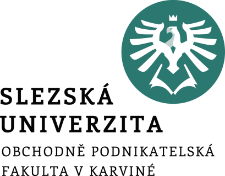 Shrnutí přednášky
Veřejně uznávané definice sociálního podnikání, sociálního podniku a integračního sociálního podniku.

Definice dle připraveného zákon o sociálním podnikání, sjednocující všechny subjekty sociálního podnikání a upevňující jejich roli na trhu. 

Legislativní podmínky v sociálním podnikání, v mnoha směrech nedostatečné a nevyhovující.  

Části chystaného zákonu o sociálním podnikání a možné varianty jeho řešení.